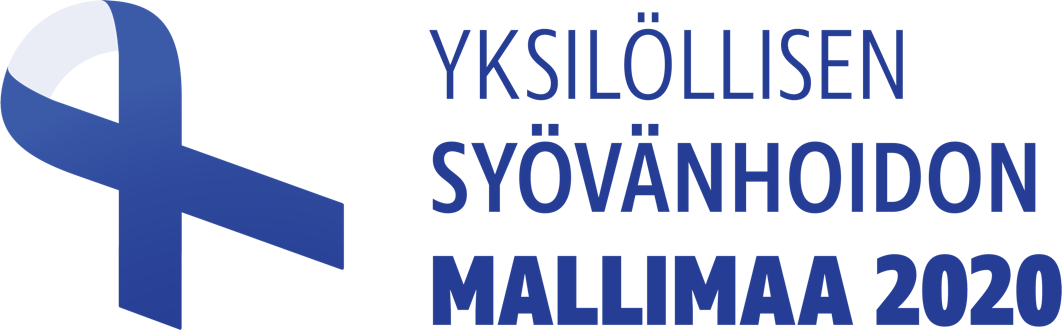 Jukka Westermarck
Professori
Turun yliopisto
Voimme haaveilla siitä, mutta näillä faktoilla Suomesta ei tule yksilöllisen syövänhoidon mallimaata 2020
Valtionkorvaukset yo-sairaaloille lääkäri- ja hammaslääkäri-koulutukseen ja  yliopistotasoiseen terveyden tutkimukseen
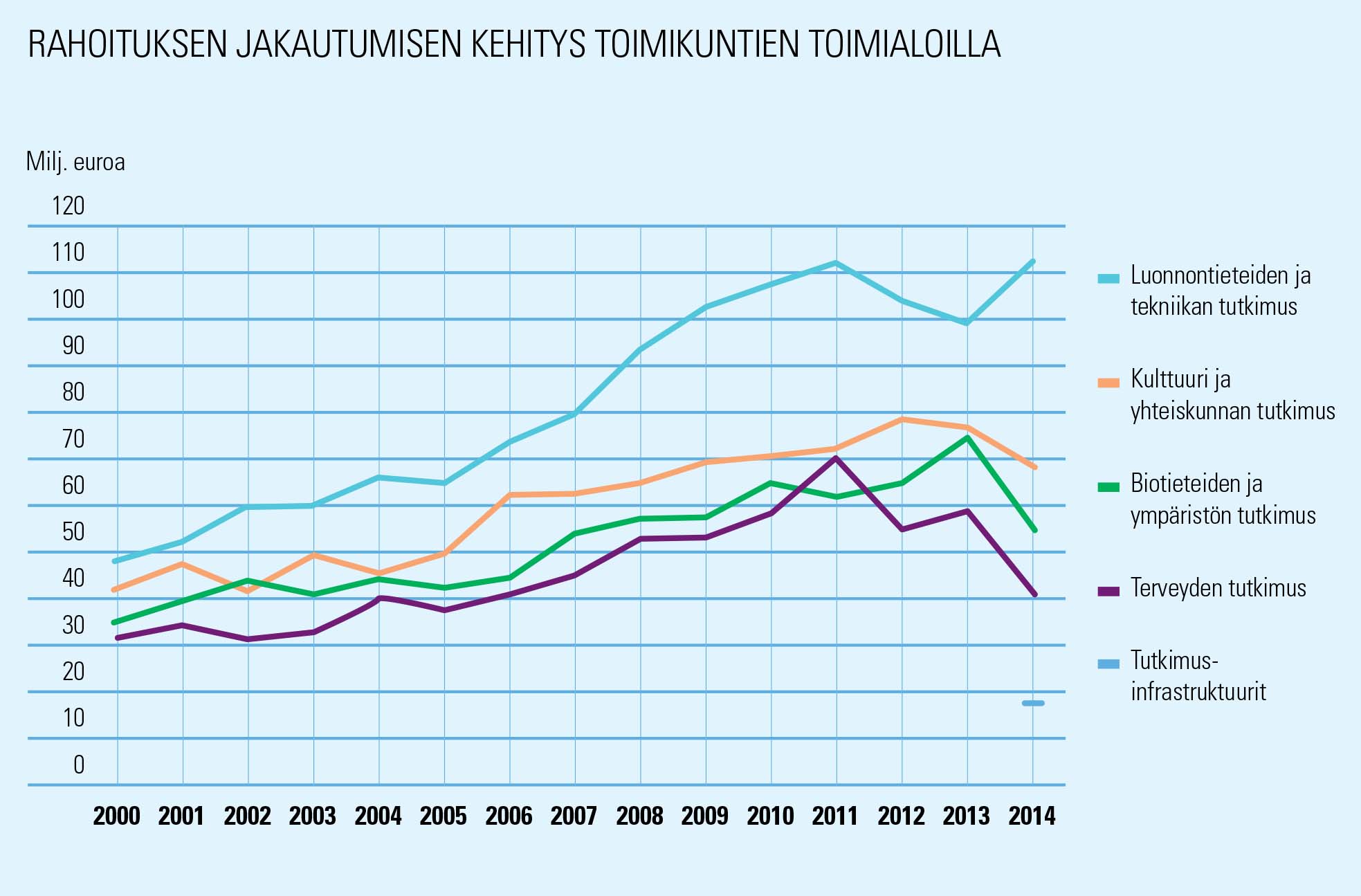 Suomen Akatemia, Tieteen tila 2015
Jussi Koivunen
Syöpätautien ja sädehoidon erikoislääkäri, dosenttiOYS
Mitä on yksilöllinen syövän hoito onkologinen näkökulmasta?
Yksilöllinen hoitosuunnitelma kaikille potilaille
Huomioi potilaan terveyshistorian, psykososiaalisen tuen tarpeen, kasvaimeen liittyvät tekijät ja potilaan omat toiveet

Potilaan tiivis seuranta 
hoitojen haittojen, psykososiaalisen tuen tarpeen sekä syövän etenemisen varhaistoteamiseksi ja hoitamiseksi
Mitä vaaditaan jotta yksilöllinen ja yhdenvertainen hoito voi toteutua?
Tutkimusnäyttöön perustuvat tehokkaat hoitomuodot tarjolla potilaan ekonomisesta statuksesta tai asuinpaikasta riippumatta
Tasokas patologia ja riittävät molekyylibiologiset menetelmät kasvaimen karakterisoimiseksi 
Riittävät resurssit/innovatiiviset menetelmät potilaan seuraamiseksi
Riittävät resurssit psykososiaalisen tuen tarjoamiseksi
Kliinisiä tutkimuksia joihin potilas voi osallistua asuinpaikasta riippumatta
Mirjami Tran Minh
Projektikoordinaattori, edunvalvonta-asiantuntija
 Suomen Syöpäpotilaat ry
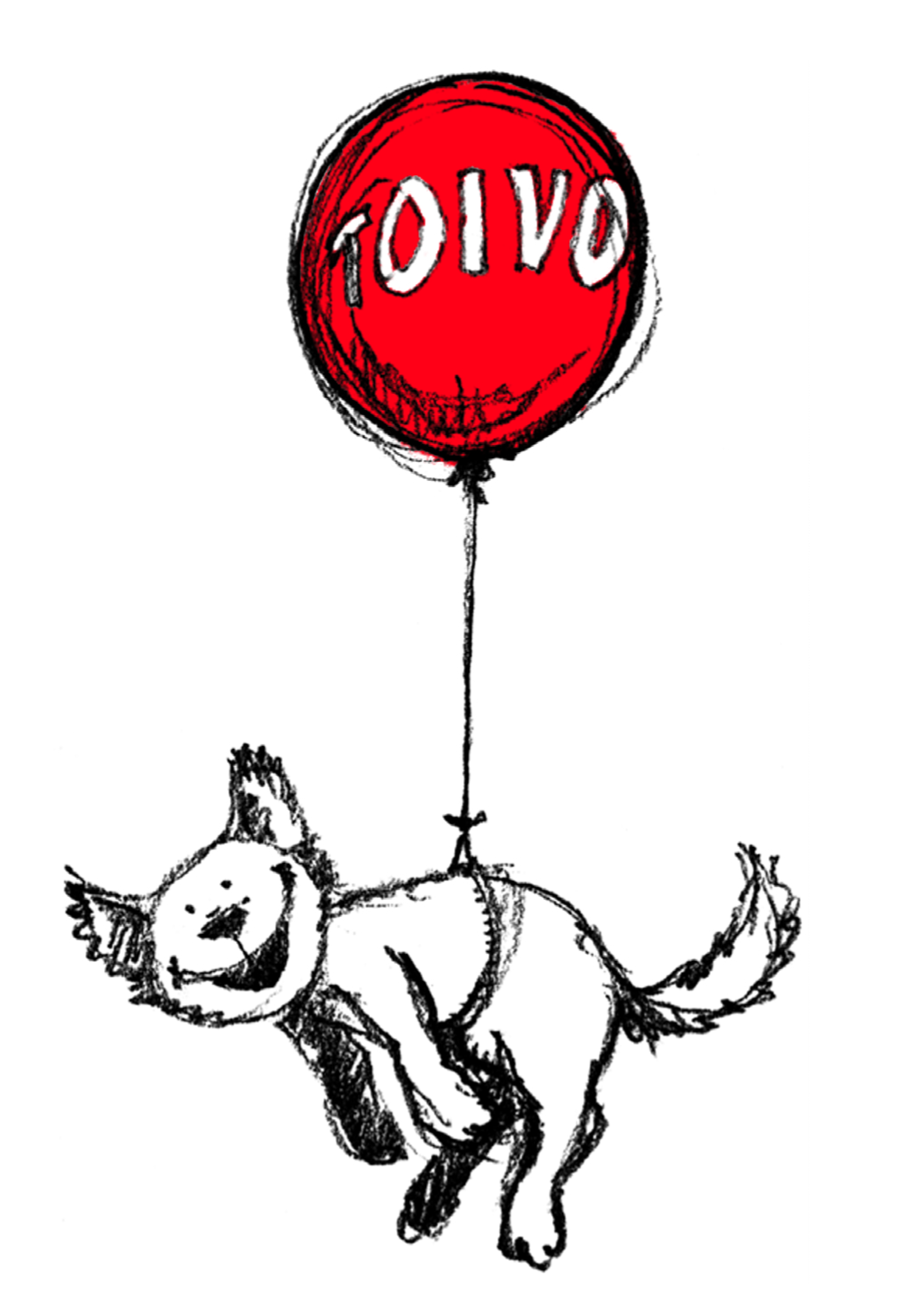 Yksilöllisestä 
syövänhoidosta uutta 
toivoa potilaille
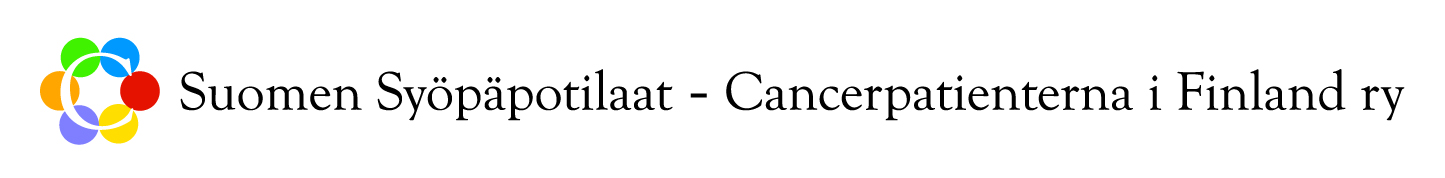 Olli Carpén
Professori, tieteellinen johtaja
Helsingin Biopankki
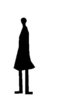 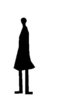 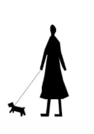 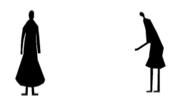 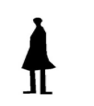 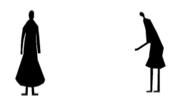 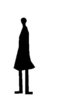 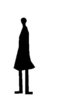 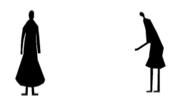 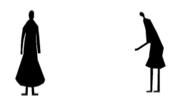 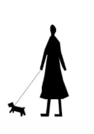 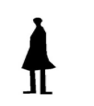 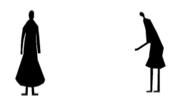 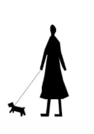 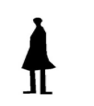 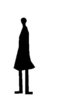 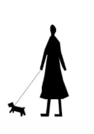 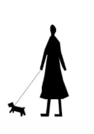 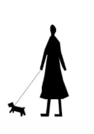 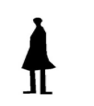 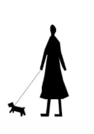 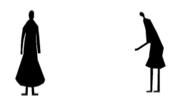 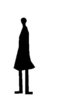 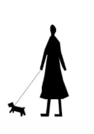 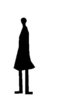 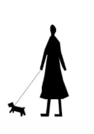 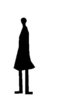 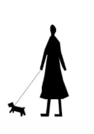 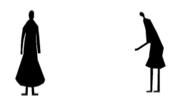 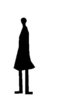 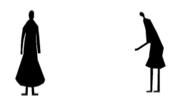 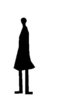 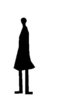 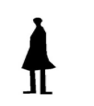 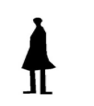 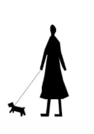 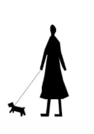 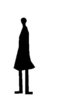 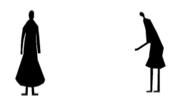 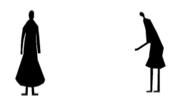 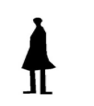 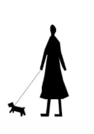 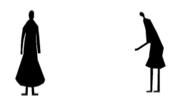 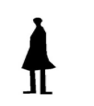 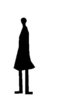 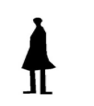 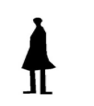 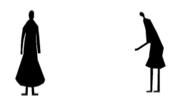 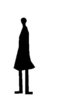 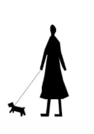 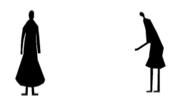 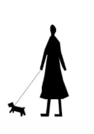 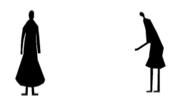 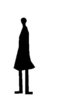 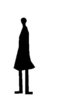 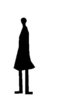 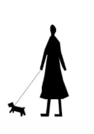 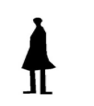 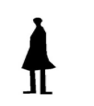 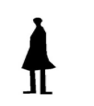 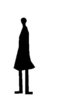 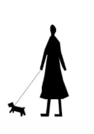 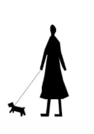 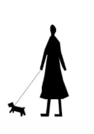 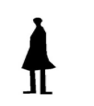 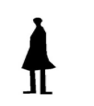 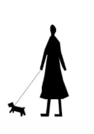 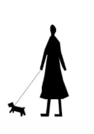 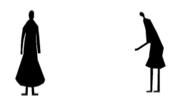 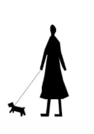 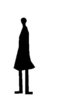 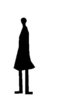 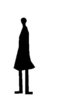 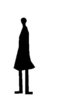 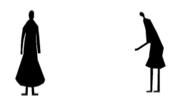 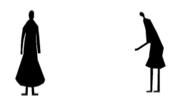 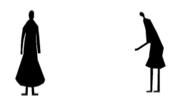 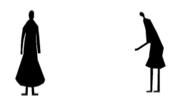 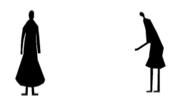 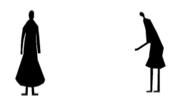 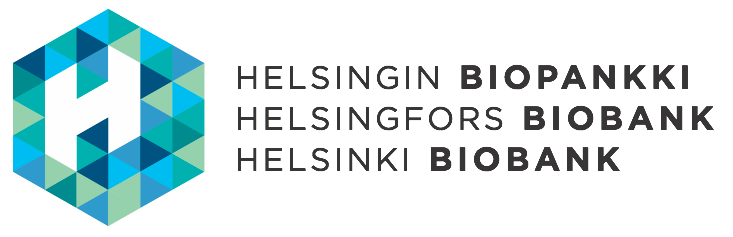 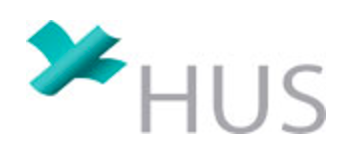 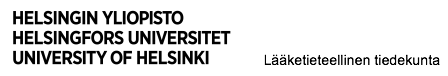 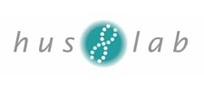 Juha Jääskeläinen
Professori, ylilääkäri
Neurokirurgia/KYS Neurokeskus
Itä-Suomen osavaltio – Syöpäkeskus
Genomikeskus Biopankki Neurokeskus – Itä-Suomen yliopistollinen sairaala ?
Onkologiaryhmät – hoitopolut ja etäyhteydet kuntoon
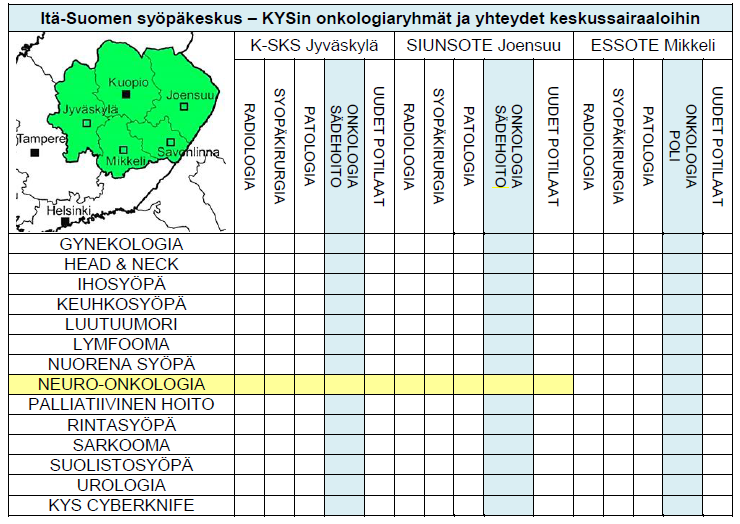 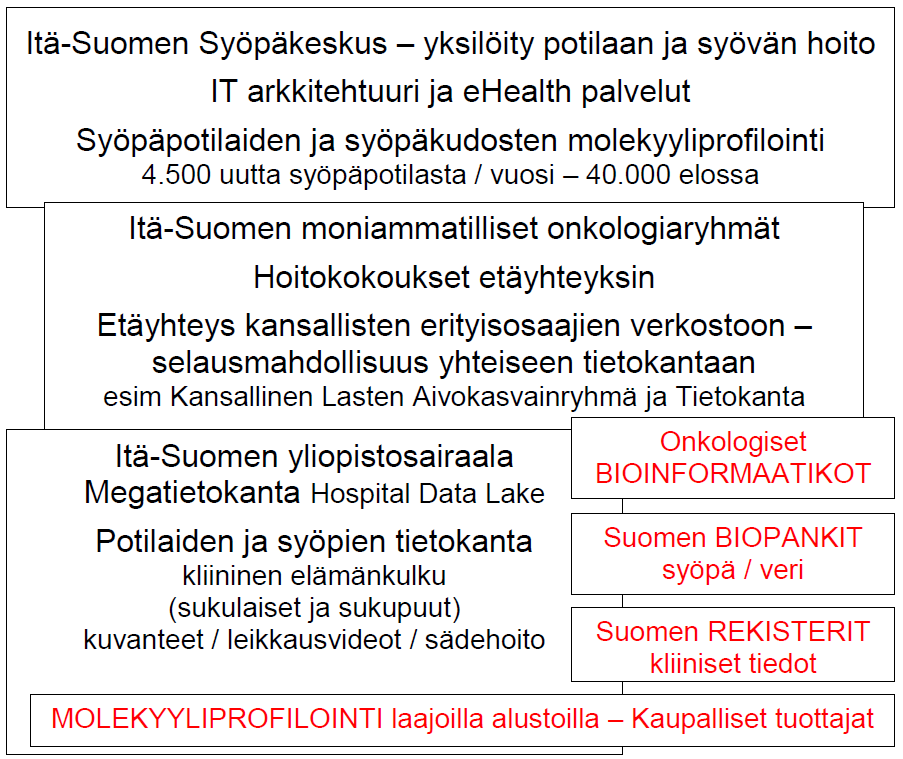